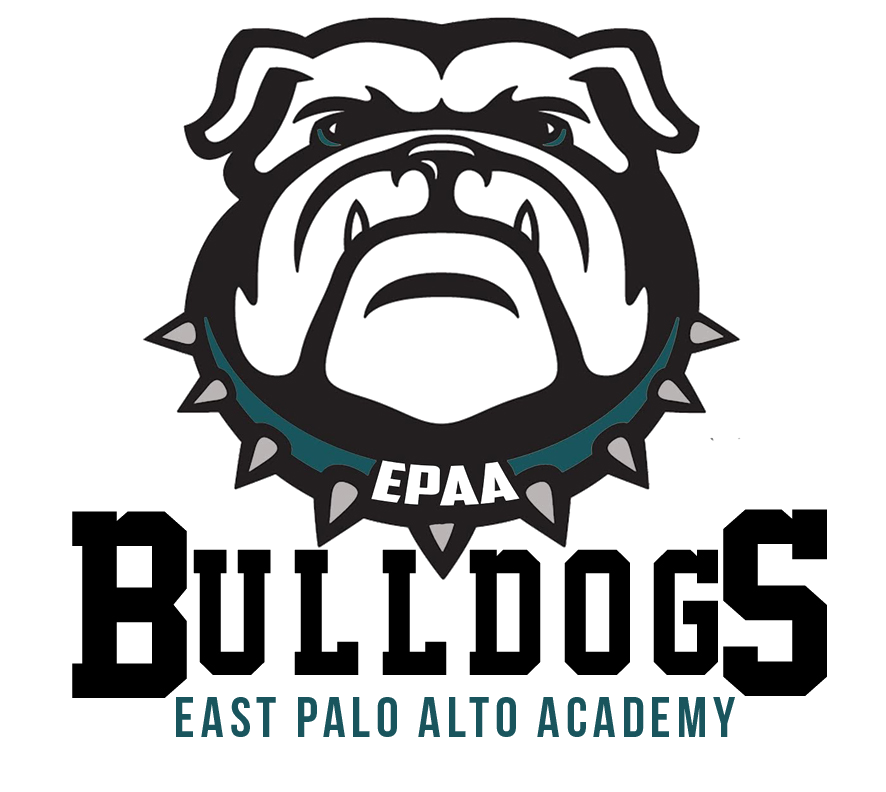 Common Core State Standards
EPAA
HSS Scope & Sequence
Grades 10-12
Standards Scope and Sequence, Grade 10, World History
EAG:  Gr 11-12 ELA Scope and Sequence
2
Grade 10 - Semester: 1
EAG:  Gr 9-10 ELA Scope and Sequence
3
EAG:  Gr 11-12 ELA Scope and Sequence
4
EAG:  Gr 11-12 ELA Scope and Sequence
5
EAG:  Gr 11-12 ELA Scope and Sequence
6
Semester 2
EAG:  Gr 11-12 ELA Scope and Sequence
7
Semester 2
EAG:  Gr 11-12 ELA Scope and Sequence
8
Semester 2
EAG:  Gr 11-12 ELA Scope and Sequence
9
Semester 2
EAG:  Gr 11-12 ELA Scope and Sequence
10
Semester 2
EAG:  Gr 11-12 ELA Scope and Sequence
11
Standards Scope and Sequence, Grade 10
EAG:  Gr 11-12 ELA Scope and Sequence
12
Grade 10 - Quarter: 1
EAG:  Gr 9-10 ELA Scope and Sequence
13
Grade 10 – Industrial Revolution
EAG:  Gr 9-10 ELA Scope and Sequence
14
Grade 10 - Quarter: 2
EAG:  Gr 9-10 ELA Scope and Sequence
15
Grade 10 - Quarter: 2
EAG:  Gr 9-10 ELA Scope and Sequence
16
Grade 10 - Quarter: 3
EAG:  Gr 9-10 ELA Scope and Sequence
17
Grade 10 - Quarter: 3
EAG:  Gr 9-10 ELA Scope and Sequence
18
Grade 10 - Quarter: 4
EAG:  Gr 9-10 ELA Scope and Sequence
19
Grade 10 - Quarter: 4
EAG:  Gr 9-10 ELA Scope and Sequence
20